Qualitative Inquiry
Dr William James Fear
Dept. of Organizational Psychology
Birkbeck College University of London
w.fear@bbk.ac.uk
google ‘william fear’

Presented at The Association of Business Psychologists Annual Conference 2013
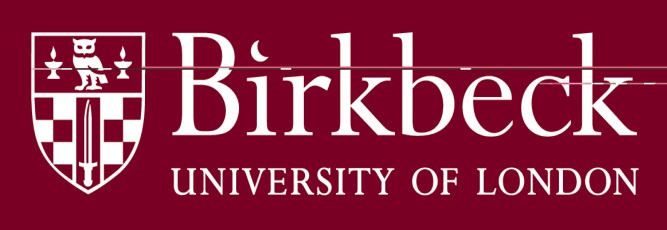 The coming of age for Qualitative Inquiry

In 2012, under the guidance of Kenneth Gergen, that the American Psychological Association granted the Society for Qualitative Inquiry membership of Division 5 of the APA (The Division of Evaluation, Measurement & Statistics).  The real breakthrough comes not from an acceptance of qualitative methods, or qualitative research, but the acceptance of Qualitative Inquiry.  Qualitative Research (journal) to be launched by APA

The commercial pre-cursor…?

Meaning, Inc. 
The Blueprint for Business Success in the 21st Century
by Gurnek Bains et. al.
Profile Books, 2007
 
Businesses want to know about meaning and understanding

The FT45 Journals want more ‘qualitative research’ (including AMR and AMJ; JOOP now accepts qualitative research; JAP will accept qualitative research)
Why does it matter?

Occupational activities are usually directed at achieving group goals within organizational structures.  This requires collective action involving socially mediated, and complex, paths of influence.  The key to successful collective action is the aggregating of members’ beliefs in accordance with the goals.  All collectives, whether individuals in a group, groups in an organization, or organizations in an industry, are social systems and social systems are fields of activity.

Organizational change occurs as a consequence of the behaviour of individuals, and is a process of learning a new way of behaving in order to resolve a perceived problem that has no readily available solution.

Change is an arduous process and the greater the collective the more time consuming and arduous the process.  Shaping the future through institutional change is particularly demanding.

How do we help understand this and through understanding this come to facilitate the process?  What tools do we use to improve understanding and to understand and explicate meaning?
Engaged observation
Qualitative Inquiry

Good interpretive work is abductive – non-uniqueness.  We accept an explanation based on goodness of fit; sufficient but not necessary; observation – hypothesis – confirmation (iteration)
Propositional hypothesis
Reflexive confirmation
Bugs vs. Power
 
Analyse a piece of classic text – notes from an ethnographic observation stored in electronic format and used a training text

‘Psychologists always talk about power’ / ‘The text is all about bugs’ – what people are talking about
 
Interpretation and insight vs. linguistic content analysis

Qualitative research is all about collecting qualitative data using qualitative methods and doing qualitative analysis

It’s all about the coding
 
If you do focus groups or interviews you are doing qualitative research

Continues to apply the positivist or quasi-positivist paradigm by default
When the only tool you have is a hammer…

(Misconceptions, misunderstandings, misconstructions)


Qualitative research is not part of the positivist paradigm; psychology relies on a positivist/quasi-positivist paradigm
Qualitative research is the application of a narrow range of qualitative methods – particular focus groups and interviews or simplistic open questions in surveys
Qualitative research requires an a priori directive – a ‘question’ or ‘problem to be solved’
Coding is everything

When all the ‘methods’ you have rely on coding/themes…
CODING
Categories/Constructs
Third order
Saturation
Categories/
constructs
Second order
Categories/
objects
First order
CODING
text
text
text
Theme
text
Theme
text
text
text
text
Qualitative methods for data collection

(It’s not about the ‘method’)
 
Interviews vs. Observation vs. Analysis of Objects and Artefacts
 
Interviews
Focus groups
Critical Incident Technique
Grounded Theory
Case studies
Discourse Analysis
Narrative and Story
Historical-Critical Analysis
Job analysis

Willig covers around 13 methods in her book

Cassel and Symon cover around 26 methods in their book
Primary concerns of ‘Qualitative Approaches’

Meaning: How people make sense of the world and how they experience events; quality and texture of experience, rather than the identiﬁcation of cause–effect relationships
Process rather than the prediction of outcomes; ‘How’ and ‘Why’
‘big Q’: open-ended, inductive research methodologies concerned with ‘theory generation’ (understanding) and the exploration of meanings
‘little q’; the incorporation of non-numerical data collection techniques into hypothetico-deductive research designs

Qualitative research is dominated by little q and little q masquerading as big Q – it’s all about the coding.  This is a function of the quasi-positivist paradigm
Positivist paradigm

The objective world exists and can be reduced to a set of absolute cause-effect relationships.  These relationships are rule bound.  We can determine the rules.  It is assumed to be deductive

In positivism and the quasi-positivist schools argumentation and abstraction are privileged over engagement with the meaning of experience
The assumptions

what is said in the text refers directly, or even sometimes indirectly, to something in the world (absolutism and privileging)
shared experience and co-constructed meaning cannot refer even indirectly to something in the world (relativism and equality)

There is always a text – the only question is whether or not we can read it
BUT

Humans create and used artefacts to interface with the world around them.  This seemingly occurs both naturally and deliberately

Humans are symbol using animals
Humans are tool using animals
Humans use artefacts
Artefacts are objects with meaning
Language appears to be a supra-artefact

(Vygotsky; Wartofsky; Wertsch; Kantor)
Interpretive/hermeneutic/social constructionist paradigm

The objective world exists.  We develop shared understandings and meanings regarding our experience of the objective world.  We co-construct these understandings and meanings using a wide range of symbolic representations (artefacts).  We can reveal the process of social construction and the implications of the artefacts (meaning objects) we construct.  Often viewed as inductive

We reveal the narrative, we find THE story

HOW?
Qualitative Inquiry

It’s not about the ‘method’

Meaning, not ‘truth’
Science vs. Story
Hidden patterns and meanings unfold
The meaning of organizational experience - Organizing is the institutionalization of a regime of truth (The obsession with organizations, organizing, and being organized)
Qualitative Inquiry allows for experience, culture, and context to be incorporated, to be taken account of (and it allows for the emergence of patterns from chaos rather than imposing arbitrary ‘order’)

Qualitative research is not interpretive.  Qualitative Inquiry is interpretive.

We can reveal the process of social construction and the implications of the artefacts (meaning objects) we [co-]construct.
Data
Engaged observation
Qualitative Inquiry

Good interpretive work is abductive – non-uniqueness.  We accept an explanation based on goodness of fit; sufficient but not necessary; observation – hypothesis – confirmation (iteration between theory and data)
Theory
Propositional hypothesis
Reflexive confirmation
Data sources
 
There is always a text : All is data
 
Primary and Secondary data
 
Primary
Observation
Interview/Discussion
Texts
 
Secondary (observations made by others)

Databases
Archives (e.g. media archives and databases)
Texts (e.g. company reports)

Distinctions between primary and secondary data are fuzzy
There is always a Text
 
Based on Paul Ricoeur

Events, intentional or otherwise, leave traces
Traces of events are recorded
When a record of traces of events can be bounded into a meaningful pattern we have a text
Any ‘object’ can be a text if we know how to read it (read the weather, read the landscape, read behaviour, read a document, etc.)
A text is an object that is a record of events including discourses, behaviour, ideas, and so on.
Memory is a text

How do we create, access, and read text
What’s THE story, WHICH Story is being told, and why?
Reflexivity
 
Humility

The skill and ability to recognise that the researcher is co-constructing the ‘reality’ they are observing

The researcher is equally a ‘subject’ in the process

The researcher does not have privileged access to reality

Confirmatory bias…!

Reflect, share, reconsider, recognise behaviour

No one I interview or consult with would have a ‘hidden agenda’ because I’m reflexive…(?!) = I have privileged access to reality ≠ Qualitative Inquiry
Narrative Process as Social Construction

Narrative is a process of social construction with powerful effects.

Narrative is the means by which professional occupations can bring about institutional change through collective action, where change is conceptualised as a field dependent function (Kantor, 1959; Lewin, 1943).

Collective action is achieved by aggregating members’ beliefs in accordance with a desired goal (Bandura).

A goal is made desirable through framing it as a human plight (Bruner, Polkinghorne).

The change bought about by narrative is to make the human plight understandable and bearable (Bruner) rather than reifying the perception of an absolute change in either state or outcome (Lewin).

Narrative creates stable representations because it creates a canon and challenges to the canon can either be incorporated into the narrative or rejected
Narratives and Stories
 
Narrative is both a process and an object.  As an object it has many forms – anecdote, account, chronology, argument (rhetoric), script
 
Story is the ideal form of narrative
 
Small number of stories, infinite number of ways to telling them.  Stories are artefacts – cultural tools used to bring about effects within a field
Narrative Analysis
 
Resembles Process Tracing / Critical-Historical Analysis / Discourse Analysis
Search for traces of events, artefacts, and emergent and deliberative instauration (the emergence and practice of institution building)
Traces are recorded and left in material objects, including texts
Texts are both powerful objects in their own right and record powerful events
Narrative Analysis is the analysis of texts
In Narrative Analysis we look for particular events and artefacts
The breach of the canon
The accrual of narratives
The consolidation of the new canon
Reification of the canon to form an institution
The use of narrative objects and artefacts (including stories, warrants and other symbolic representations)

Find THE STORY within THE NARRATIVE
Concluding comments

Qualitative Methods/Research ≠ Qualitative Inquiry

Qualitative Inquiry is the use of the interpretive paradigm (hermeneutics, social constructionism…)

All is Data

There is always a Text

read The Text; follow The Narrative; find The Story

Be Reflexive

When the only artefact you have is coding every phenomenon looks like a theme